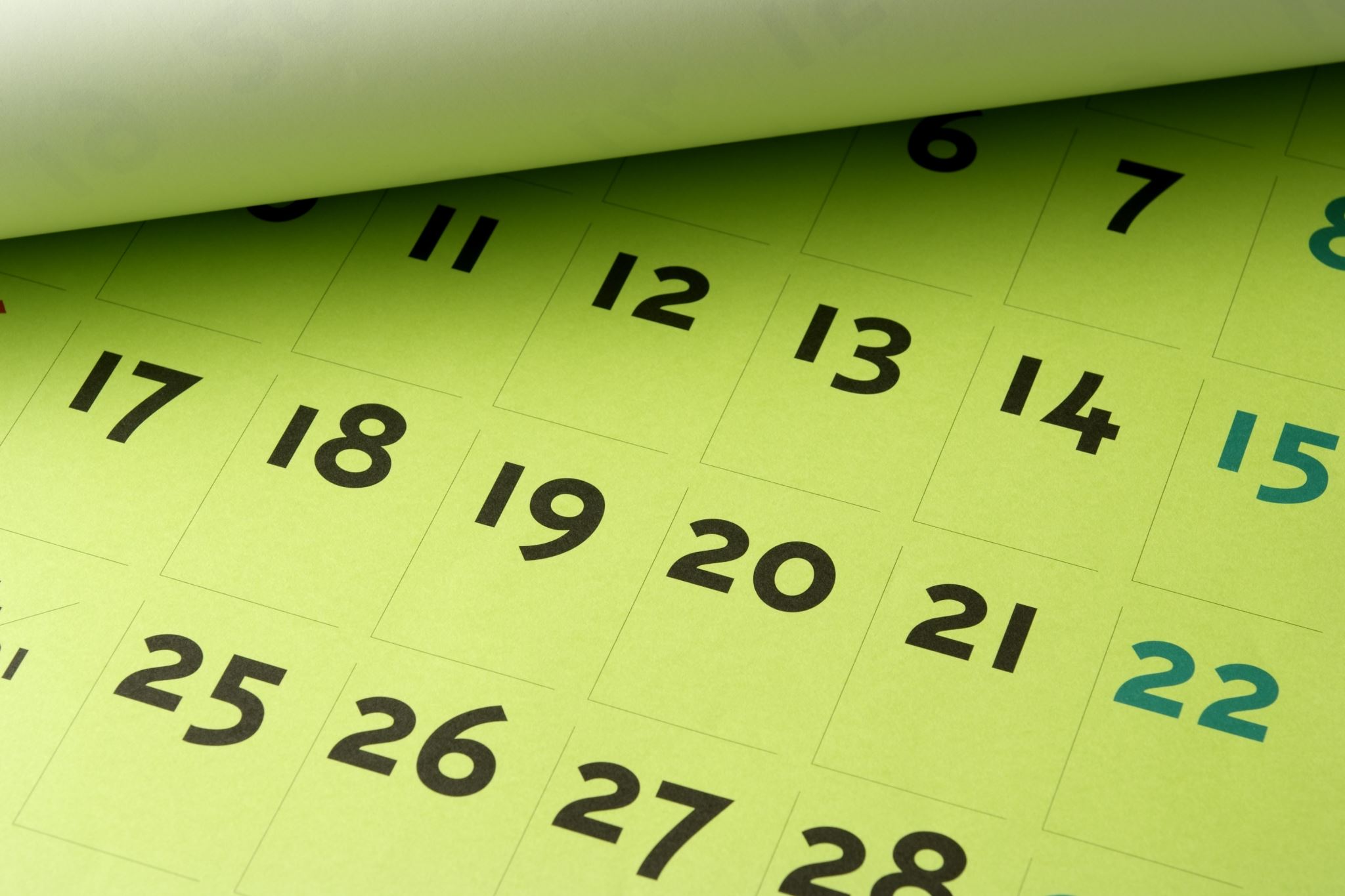 PAST PERFECT
She was walking in the street where Billy was sitting. Billy gave the ring back to her. He explained he had felt uncomfortable about selling the ring.
She was walking in the street where Billy was sitting. Billy gave the ring back to her. He explained he had felt uncomfortable about selling the ring.
Narrative tenses
She was walking
Billy was sitting
He had felt
He explained
Billy gave
PAST PERFECT SIMPLEHe had felt
PAST PERFECT SIMPLEHe had felt uncomfortable
Yes-No Questions
Wh- Questions